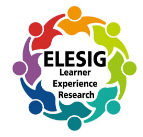 Methodologies for measuring curriculum impact
Perceptions and impact of ten years of CAIeRO at the University of Northampton
Prof Alejandro Armellini Dean of Learning and Teaching 
Julie Usher and Robert Farmer, Learning Designers and CAIeRO Researchers
University of Northampton 
Ale.Armellini@northampton.ac.uk 
@alejandroa
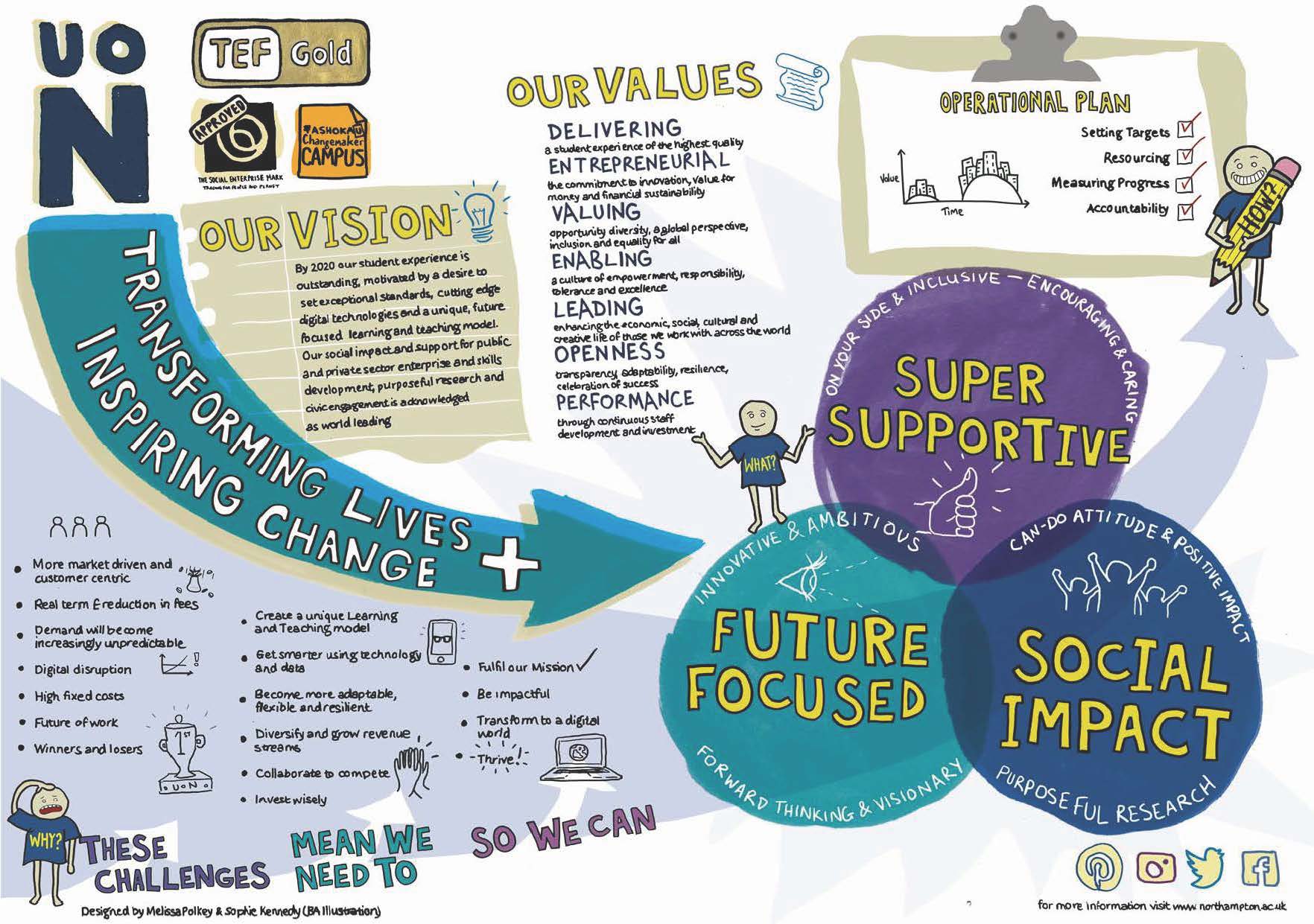 Active Blended Learning (ABL)
A course follows an ABL methodology if it:
Is taught through student-centred activities to develop knowledge and understanding, independent learning & digital fluency. 
Has a core, collaborative face-to-face component, explicitly linked to learning activity outside the classroom. 
Helps to develop autonomy, Changemaker attributes and employability skills.

Source: ILT website
What are the dimensions of a sound pedagogic “blend” in blended learning?
Dimensions of the blend
Face-to-face

+

Online
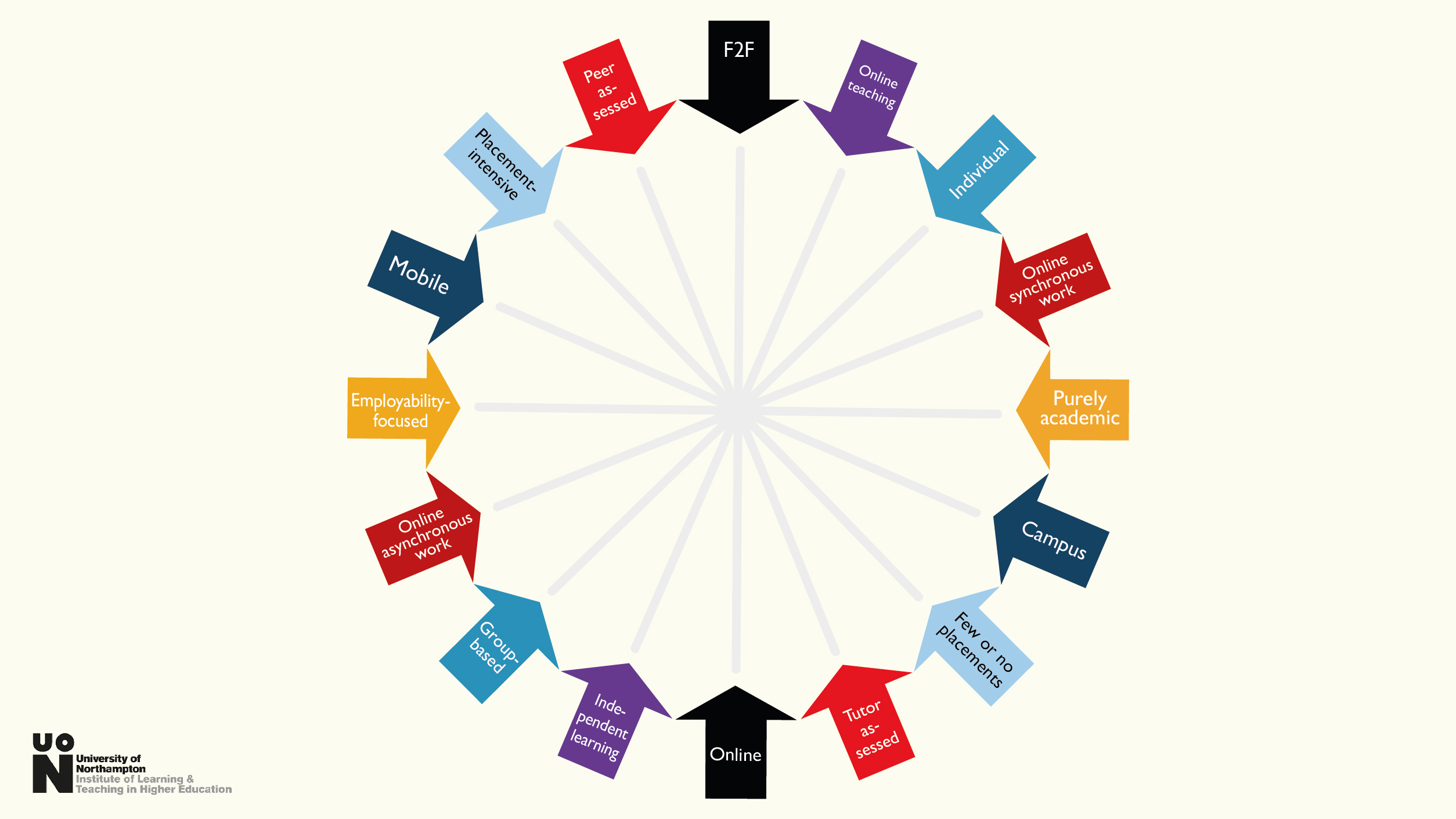 Dimensions
In and outside the f2f classroom
In and outside the f2f classroom
scaffold
Face to face, 
small groups
[Speaker Notes: Ale]
A course is not taught in ABL if:
It makes regular use of non-interactive lectures, or

The VLE (or LMS) is primarily a content repository, or

Online activity is merely an add-on to the face-to-face sessions, or

There is no evidence of systematic enhancement.
ABL is our new normal
ABL is not something we do in addition to our regular teaching: it is our standard approach to learning and teaching at Northampton.
April 2018
97% of all our modules have been designed or redesigned for ABL
Scaling up ABL

Our approach is 

Explicit
Deliberate
Evidence-based
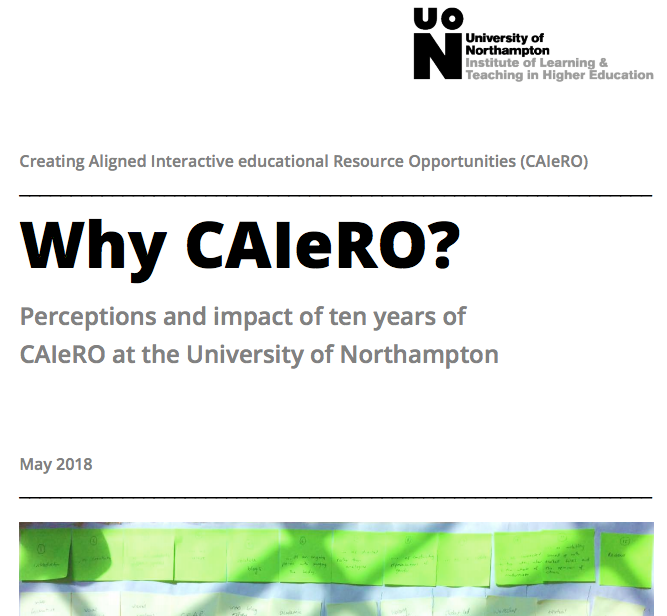 CAIeRO as a lever for pedagogic change
https://goo.gl/wgfoYm
What is CAIeRO?
CAIeRO stages
Action Plan
@alejandroa
16
CAIeRO timeline at Northampton
CAIeRO timeline at Northampton
Impact of CAIeRO on student learning?
Methodology (1)
Q (https://qmethod.org/)
Developed in the 1930s by William Stephenson
Aims to study subjectivity scientifically
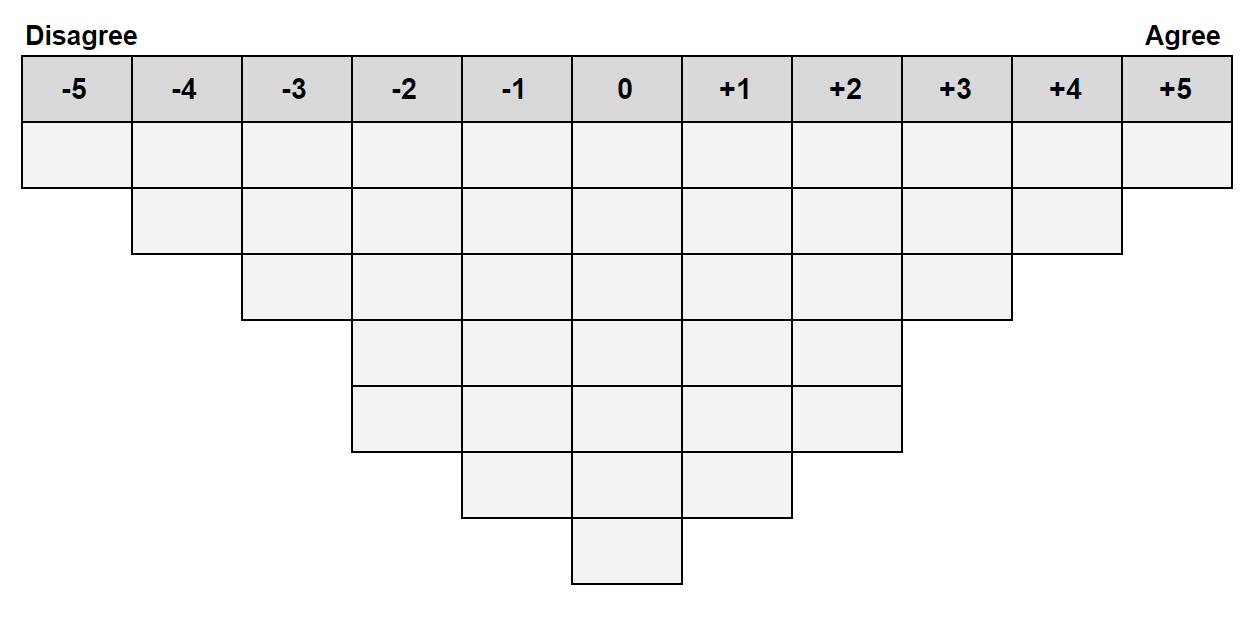 Methodology (2)
Participants agree or disagree with a series of statements. 
They place cards with the statements on a grid. The location on the grid indicates the extent to which they agree or disagree. 
Responses are quantitatively analysed.
Participants with similar response patterns are grouped together.
Groups with similar feelings, beliefs or attitudes comprise a perspective. 
Qualitative comments and contextual details were also gathered.
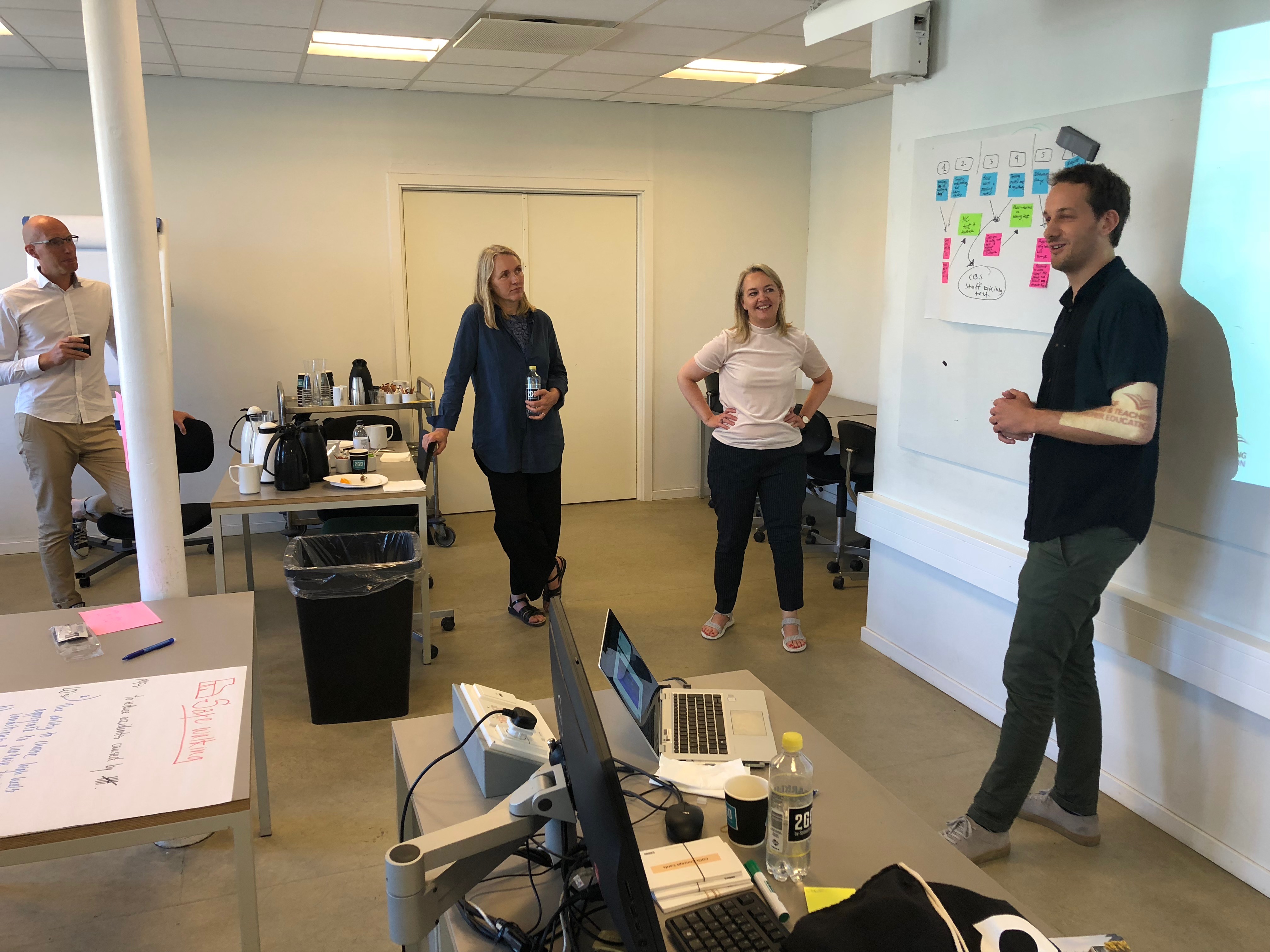 Four perspectives on CAIeRO
"CAIeRO is an opportunity for reflection on teaching and experimentation with teaching and learning activities." 

CAIeRO is a positive learning experience, in particular as an opportunity to reflect on teaching and to consider teaching and learning as a more student-centred activity.
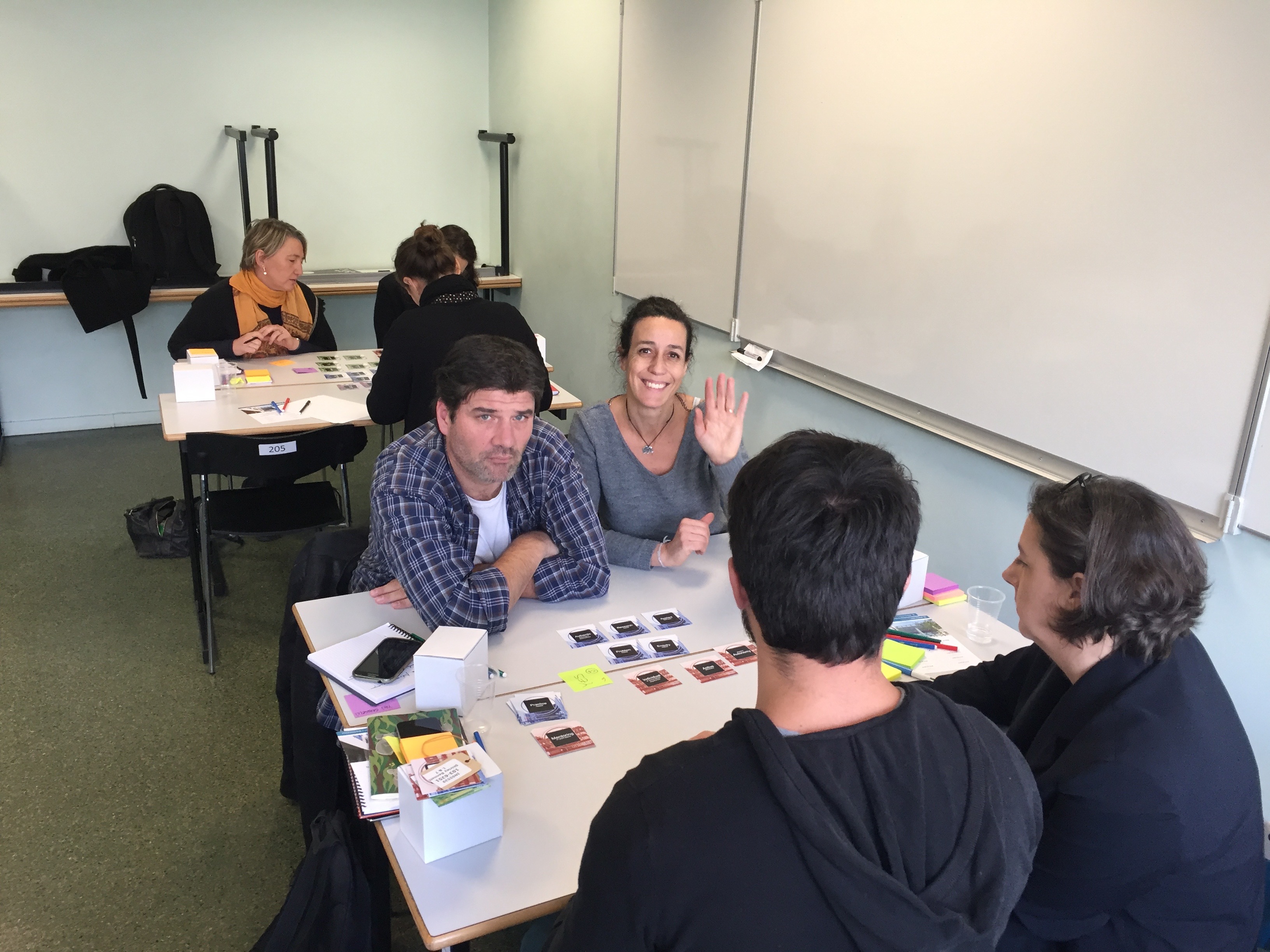 Four perspectives on CAIeRO
"CAIeRO is an opportunity for social learning and to build and strengthen relationships." These participants placed the most value on the collaborative aspects of CAIeRO.
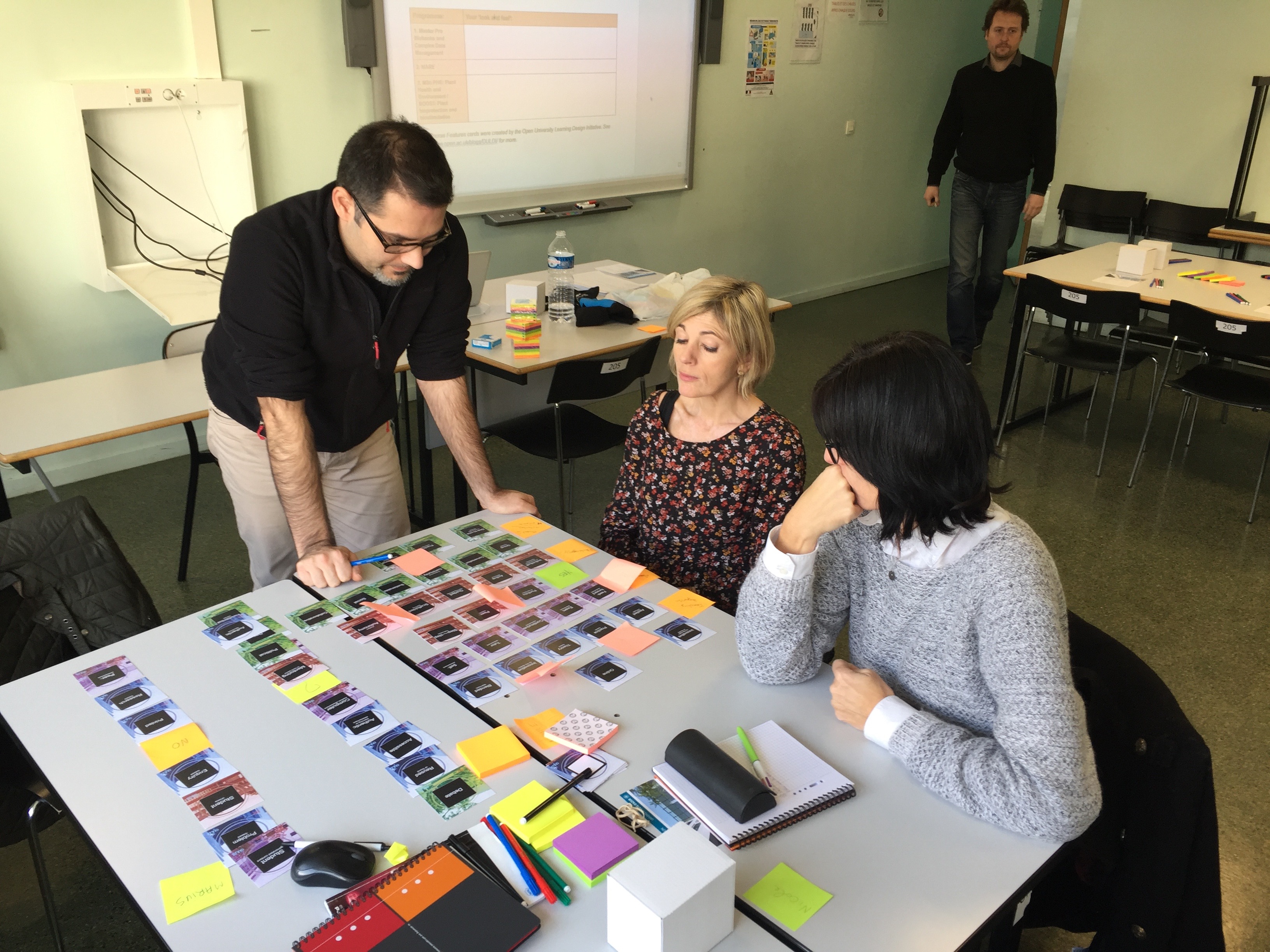 Four perspectives on CAIeRO
"CAIeRO is an opportunity to protect time for a structured and holistic design process." Participants in perspective 3 viewed constructive alignment as the most valuable element of CAIeRO, but also placed a high value on storyboarding.
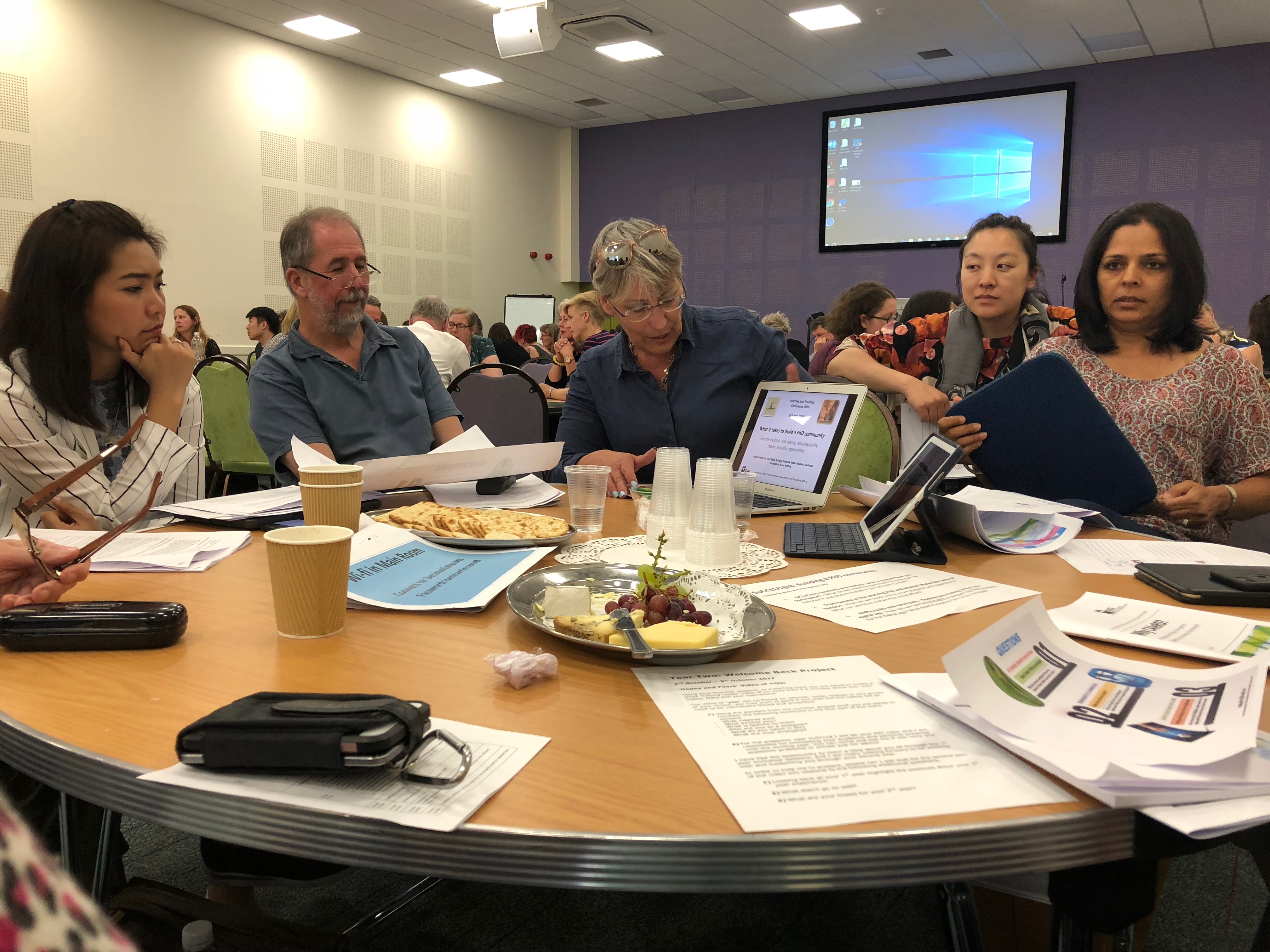 Four perspectives on CAIeRO
"CAIeRO is not perceived as a good use of time by staff who have been forced to engage with it." Those in this group felt that CAIeRO took up valuable time to complete a job that they could have done more quickly on their own.
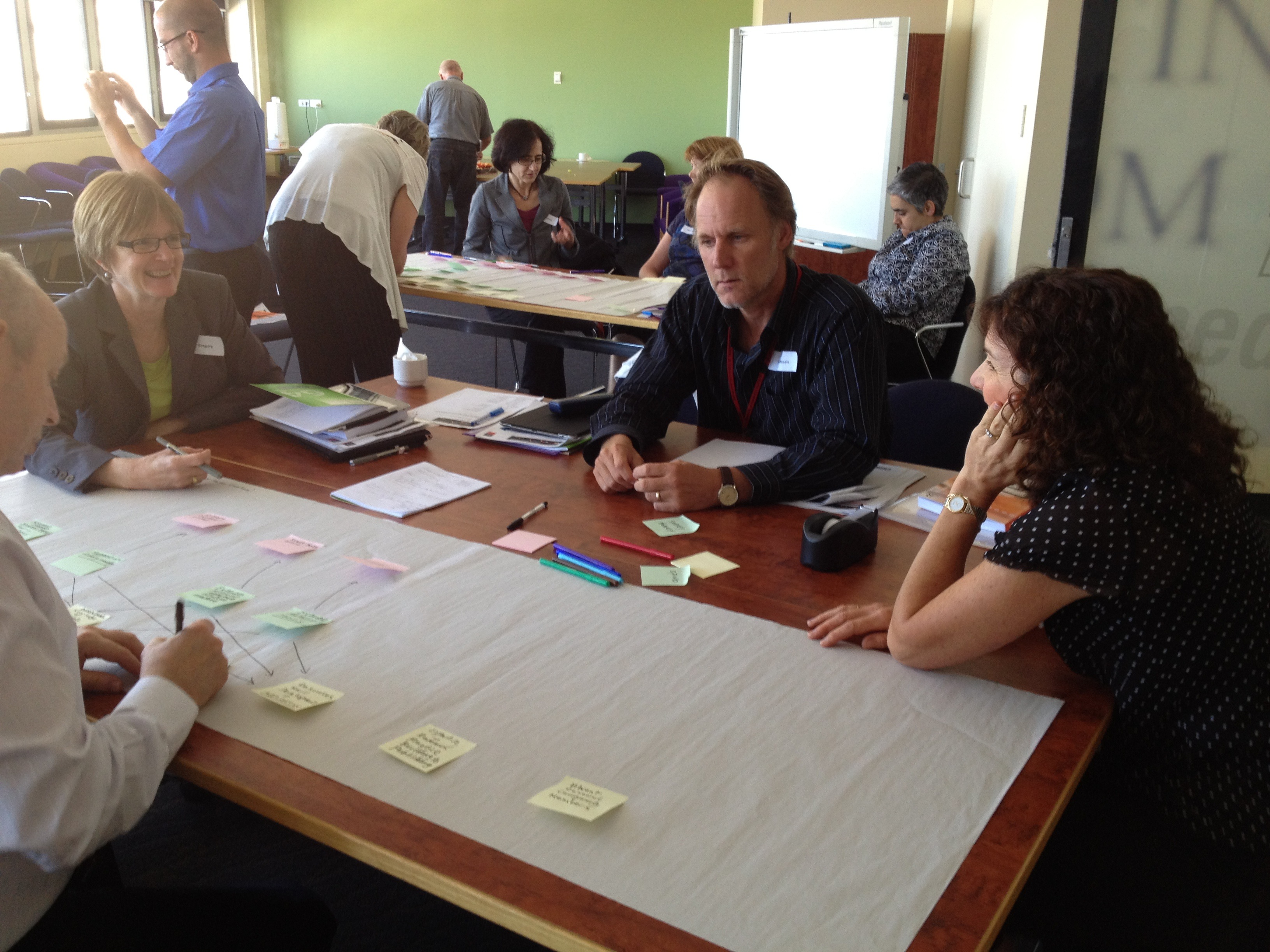 Conclusions (1)
CAIeRO is viewed by most participants as a valuable, reflective and effective process for designing active blended learning programmes and modules.
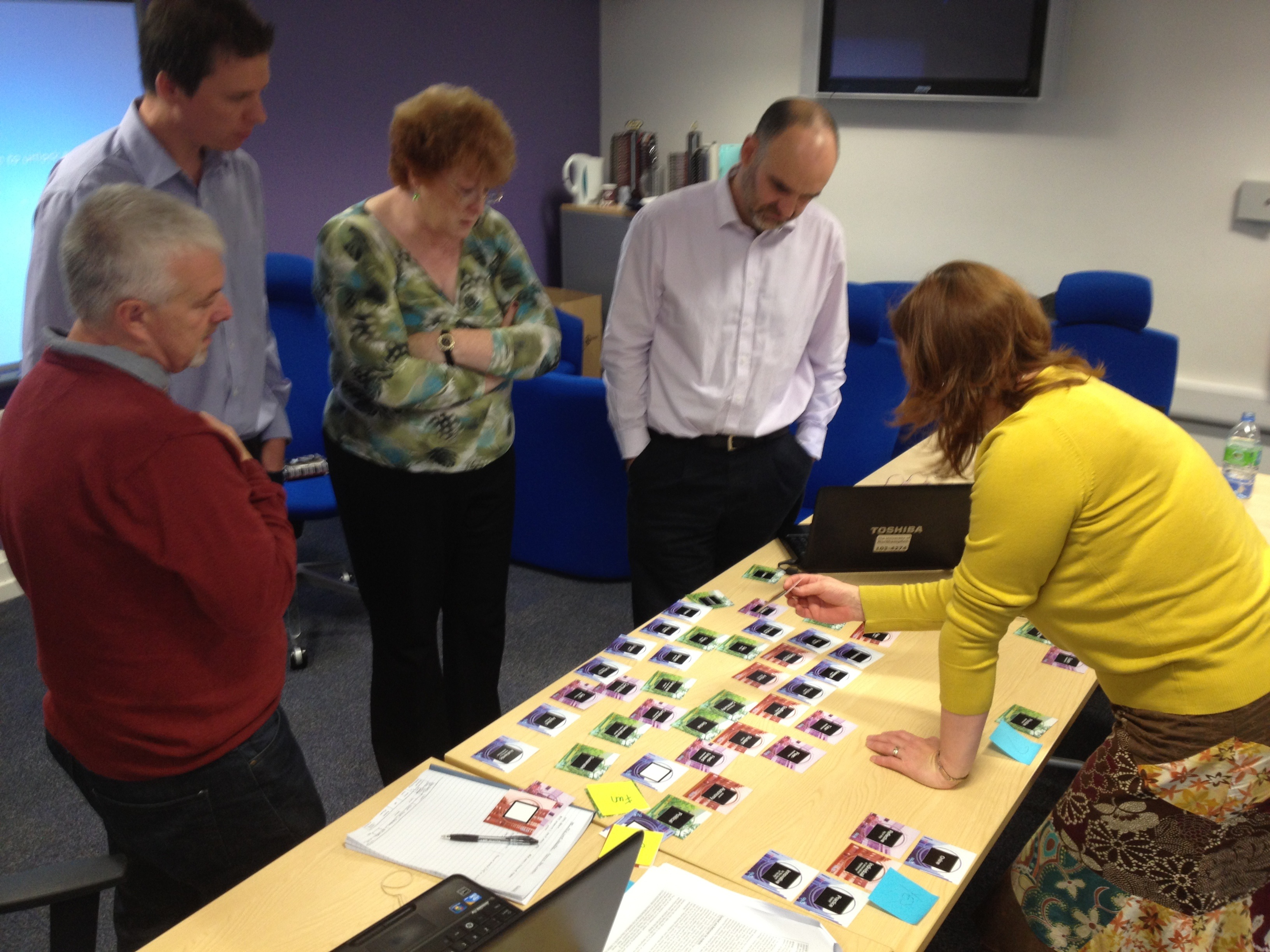 Conclusions (2)
The three most strongly agreed with statements about CAIeRO across all perspectives are:
CAIeRO encouraged me to reflect on and re-examine the way that I teach.
It has helped me to think about teaching in terms of the activities students do in order to learn, rather than the content I should deliver.
It helped me to align my learning outcomes with my teaching activities and my assessments.
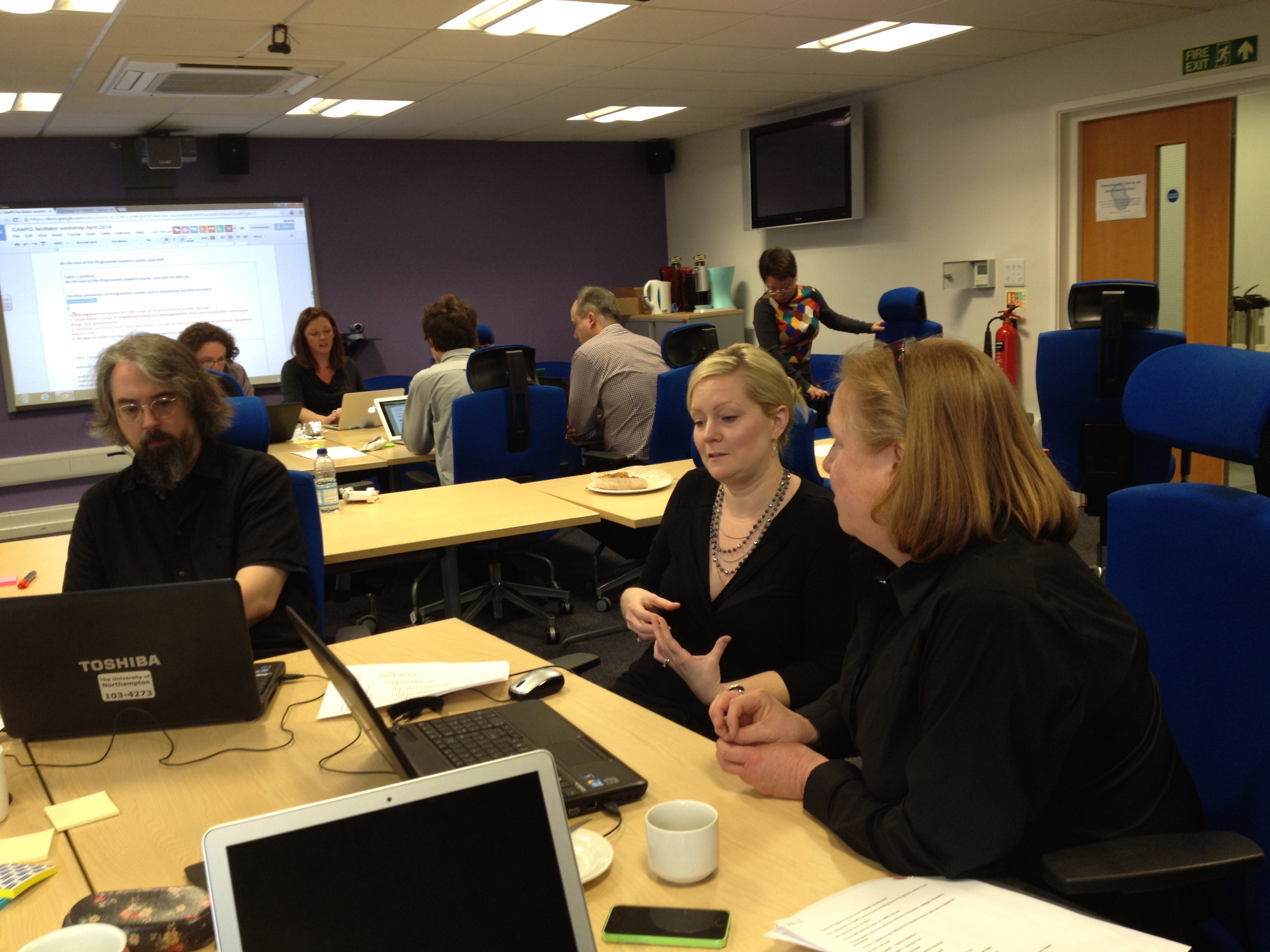 Conclusions (3)
Strong emphasis on collaboration and relationship-building
A valuable and effective development opportunity for all teaching staff, not just module leaders
Institutional support required for staff to invest time to undertake CAIeROs
Main limitation
Relatively low number of participants in the Q sorting process (n=22)
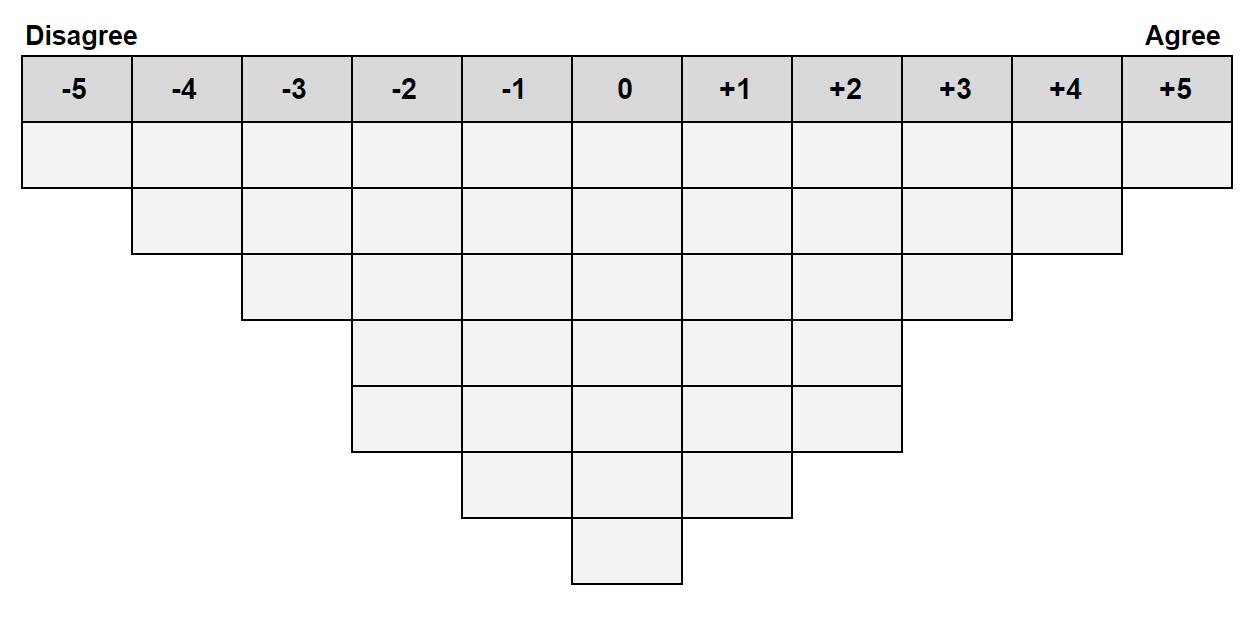 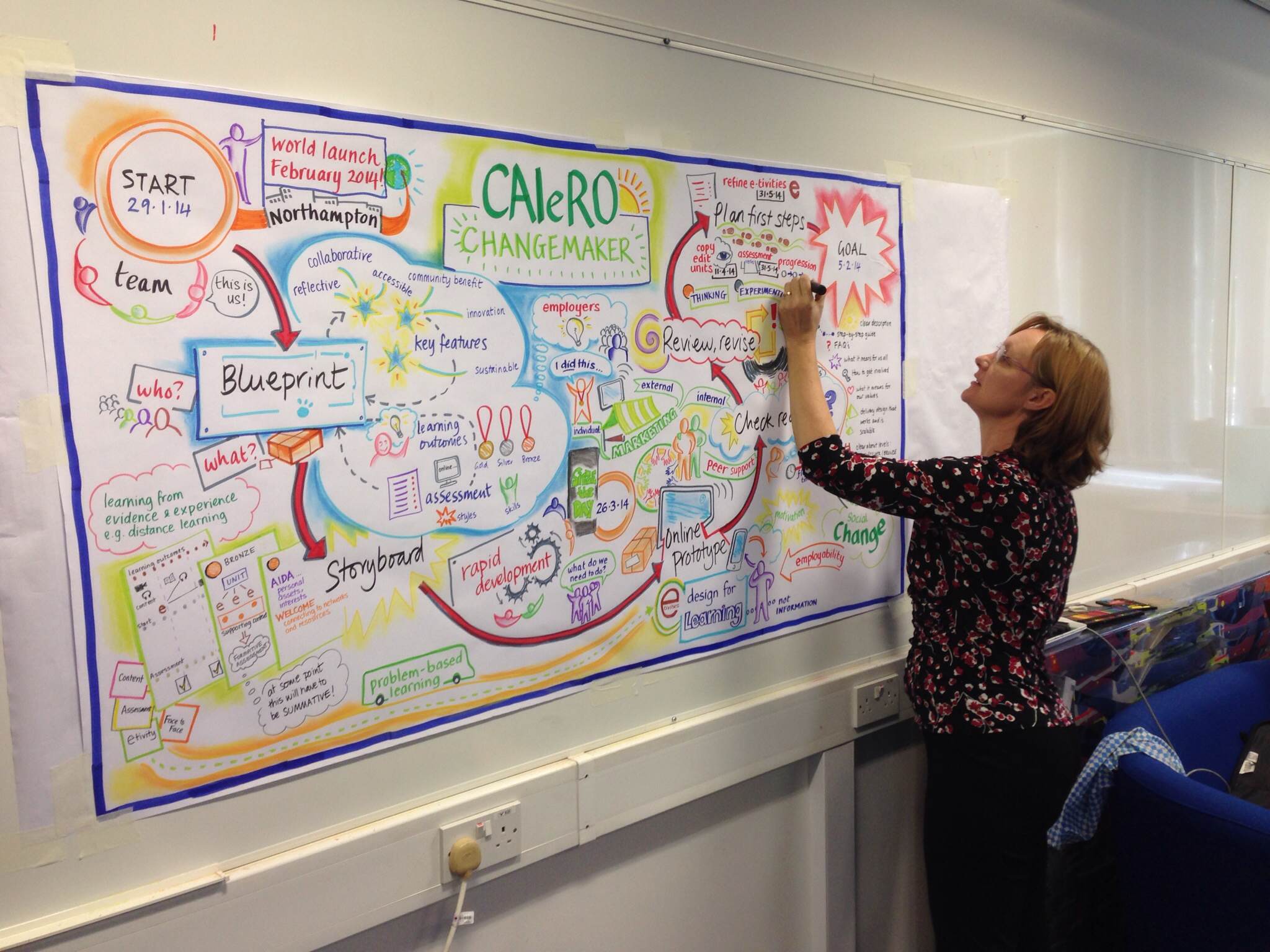 CAIeRO facilitation
Shadow and co-facilitate first (including micro-teaching)

Make good use of the pre-CAIeRO meeting to:
Negotiate goals
Adjust and tailor the workshop
Spot opportunities to add value
Anticipate problems and suggest solutions

Don’t facilitate in your own subject area
Representative quotes (1)
“CAIeRO provided an opportunity to focus on learning and teaching practice rather than subject content. It reminded me to start from the student.”
“The CAIeRO process has allowed me to consider and reflect on the ways students learn given the content and the context of the module, to promote engagement, interest and motivation to learn more and on a deeper level.”
“I would recommend CAleRO to others because [it] provides dedicated time to re-evaluating a module and physically being able to see where content fits from a student perspective and how this relates to learning outcomes and assessments.”
Representative quotes (2)
“Although a CAIeRO feels like a heavy time investment when you have to devote ring-fenced time to it in a busy diary, it is time very well spent.”
“I thought that while [CAIeRO] might reveal some useful ideas, it was going to take up two days unnecessarily. Having completed the process, I became a convert.”
Teaching quality for an outstanding student experience
Teaching quality for an outstanding student experience
Thank you
Prof Alejandro Armellini Dean of Learning and Teaching 
Julie Usher and Robert Farmer, Learning Designers and CAIeRO Researchers
University of Northampton 
Ale.Armellini@northampton.ac.uk 
@alejandroa